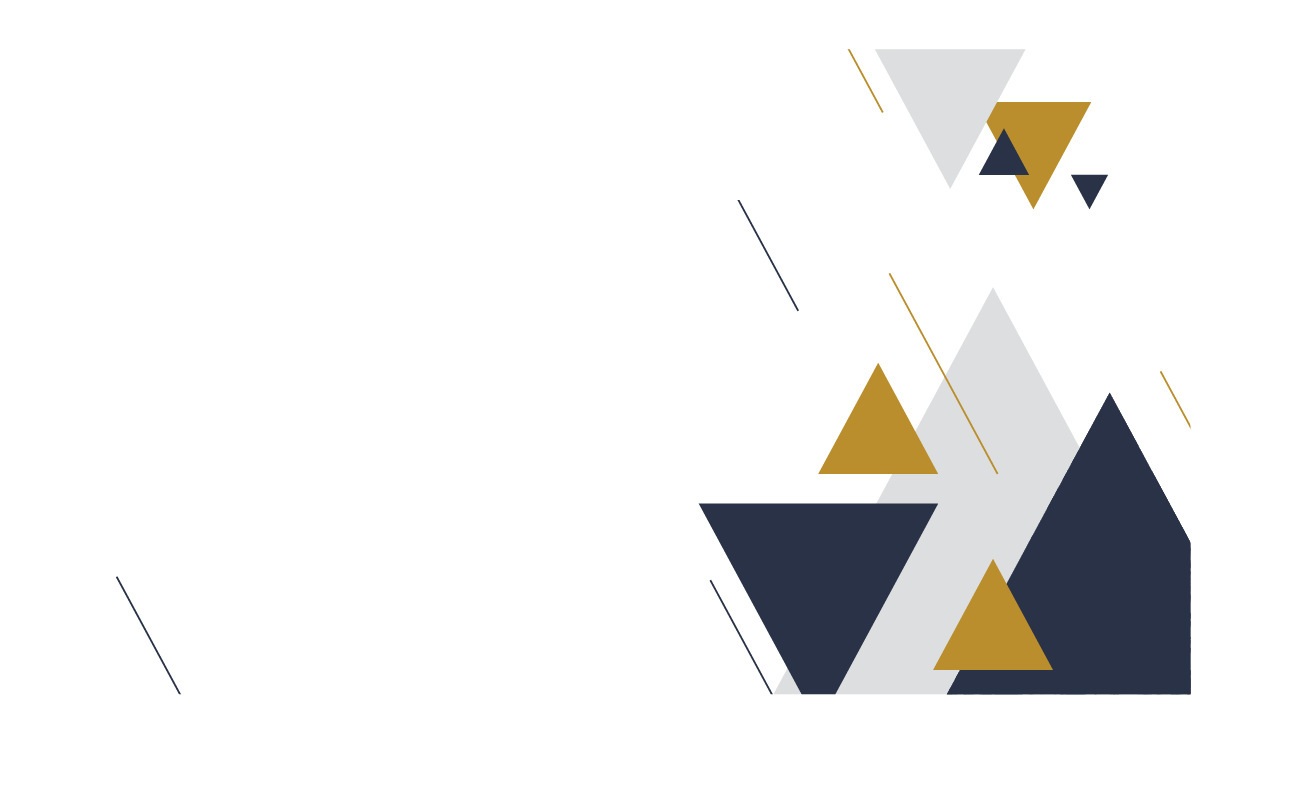 20XX
汇报人：XXX
时间：20XX年XX月
月度工作总结
POWERPOINT TEMPLET
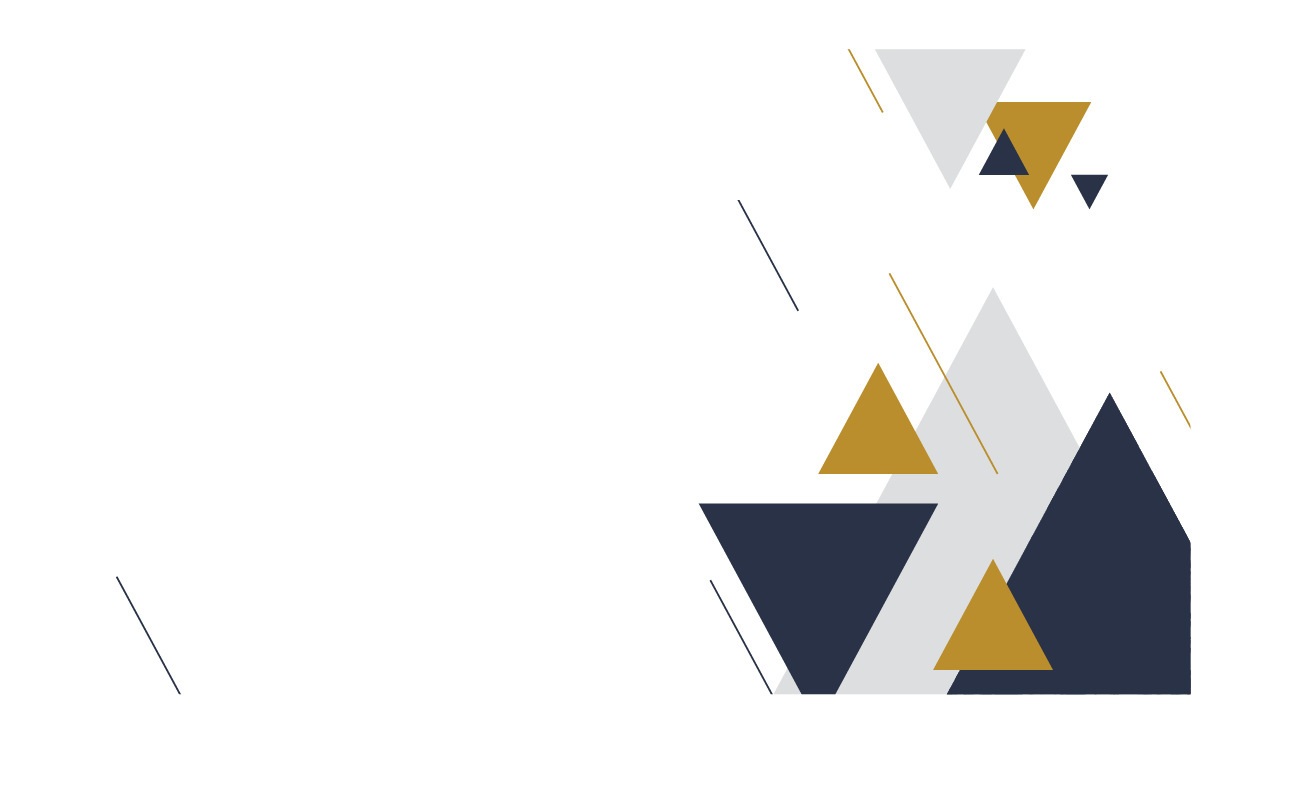 目 录
CONTENTS
01.
工作完成情况
月度工作概述
优秀项目展示
Overview of annual work
There are deficiencies in the work
Successful projects are shown in detail
02.
工作不足之处
04.
03.
Work target plan next year
未来工作规划
05.
Work target plan next year
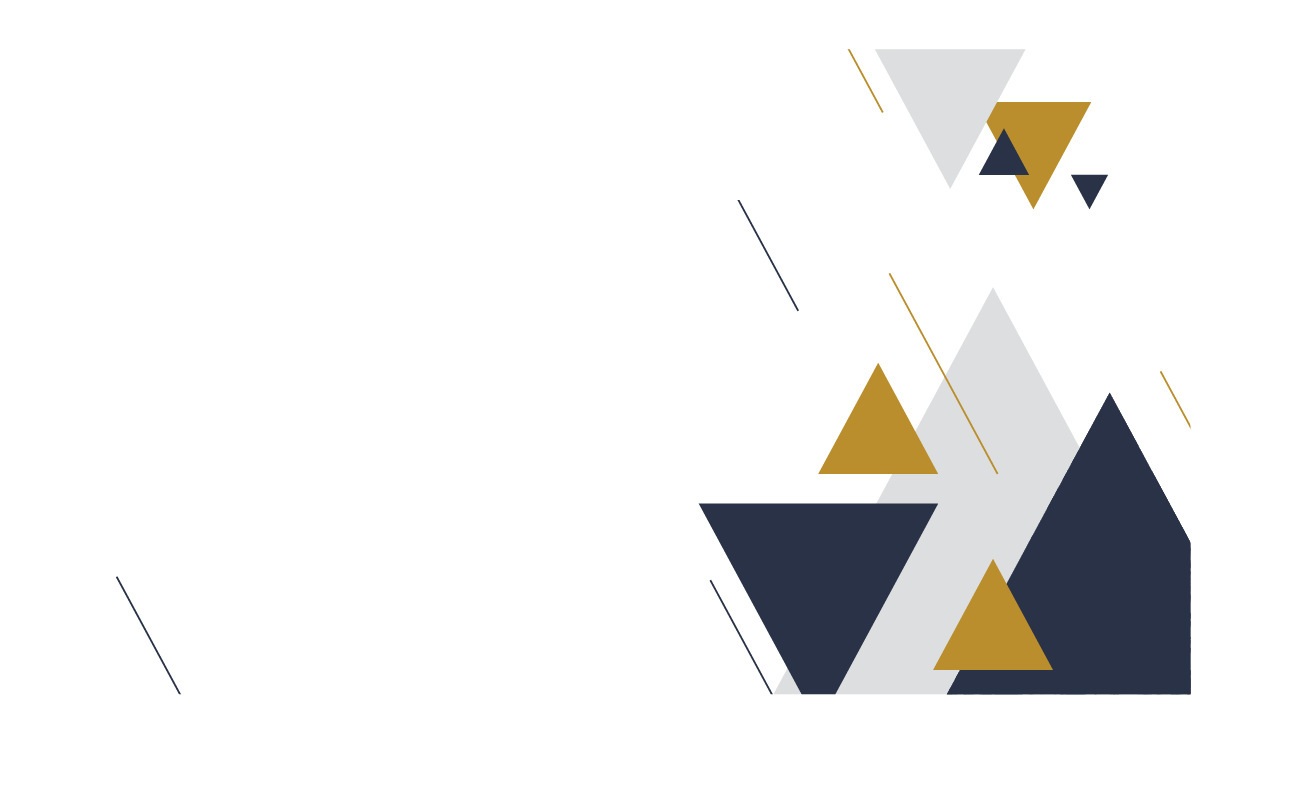 月度工作概述
Lorem ipsum dolor sit amet, consectetur adipiscing elit. Integer dolor quam
01
请输入标题
您的内容打在这里，或者通过复制您的文本后，在此框中选择粘贴
您的内容打在这里，或者通过复制您的文本后，在此框中选择粘贴
您的内容打在这里，或者通过复制您的文本后，在此框中选择粘贴
您的内容打在这里，或者通过复制您的文本后，在此框中选择粘贴
添加标题
添加标题
添加标题
添加标题
请输入标题
点击输入标题
您的内容打在这里，或者通过复制您的文本后，在此框中选择粘贴
点击输入标题
您的内容打在这里，或者通过复制您的文本后，在此框中选择粘贴
点击输入标题
您的内容打在这里，或者通过复制您的文本后，在此框中选择粘贴
请输入标题
点击输入标题文本
03
点击输入本栏的具体文字，简明扼要的说明分项内容，请根据您的具体内容酌情修改。
点击输入标题文本
02
点击输入本栏的具体文字，简明扼要的说明分项内容，请根据您的具体内容酌情修改。
输入文本
点击输入标题文本
01
点击输入本栏的具体文字，简明扼要的说明分项内容，请根据您的具体内容酌情修改。
点击输入标题文本
04
点击输入本栏的具体文字，简明扼要的说明分项内容，请根据您的具体内容酌情修改。
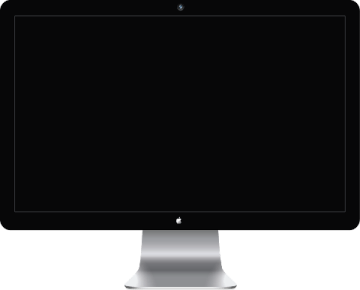 请输入标题
单击此处输入标题
When a cigarette falls in love with a match,it is destined to be hurt.
单击此处输入标题
When a cigarette falls in love with a match,it is destined to be hurt.
单击此处输入标题
When a cigarette falls in love with a match,it is destined to be hurt.
单击此处输入标题
When a cigarette falls in love with a match,it is destined to be hurt.
单击此处输入标题
When a cigarette falls in love with a match,it is destined to be hurt.
单击此处输入标题
When a cigarette falls in love with a match,it is destined to be hurt.
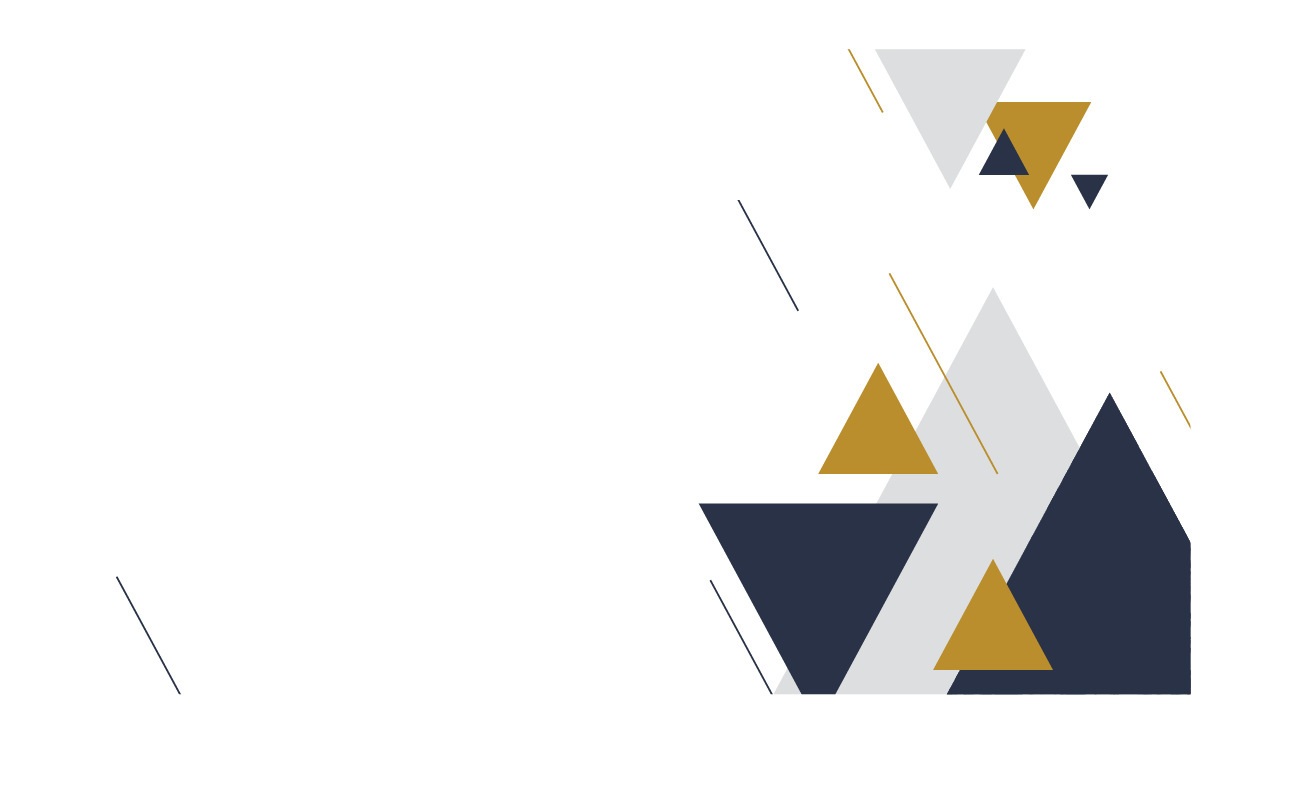 工作完成情况
Lorem ipsum dolor sit amet, consectetur adipiscing elit. Integer dolor quam
02
请输入标题
Data Analysis
用户可以在投影仪或者计算机上进行演示也可以将演示文稿打印出来制作成胶片以便应用到更广泛的领域中用户可以在投影仪或者计算机上进行演示也可以将演示文稿打印出来制作成胶片以便应用到更广泛的领域中用户可以在投影仪或者计算机上进行演示也可以将演示文稿打印出来制作成胶片以便应用到更广泛的领域中
15%
15%
用户可以在投影仪或者计算机上进行演示
用户可以在投影仪或者计算机上进行演示
用户可以在投影仪或者计算机上进行演示
用户可以在投影仪或者计算机上进行演示
用户可以在投影仪或者计算机上进行演示
工作情况
40%
20%
20%
请输入标题
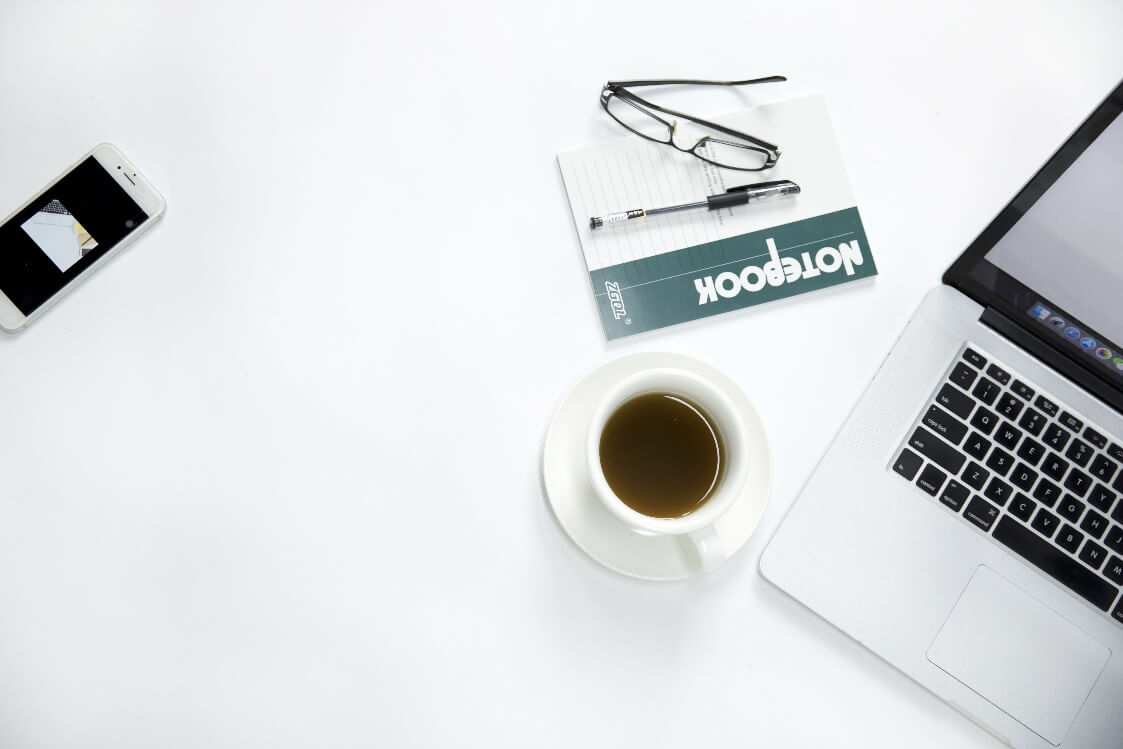 输入标题
Please enter text here.Please enter text here.Please enter text here.Please enter text here.
输入标题
Please enter text here.Please enter text here.Please enter text here.Please enter text here.
输入标题
Please enter text here.Please enter text here.Please enter text here.Please enter text here.
PPT下载 http://www.1ppt.com/xiazai/
请输入标题
输入标题
Please enter text here.Please enter text here.Please enter text here.Please enter text here.Please enter text here.Please enter text here
输入标题
Please enter text here.Please enter text here.Please enter text here.Please enter text here.Please enter text here.Please enter text here
输入标题
Please enter text here.Please enter text here.Please enter text here.Please enter text here.Please enter text here.Please enter text here
请输入标题
点击添加标题
您的内容打在这里，或者通过复制您的文本后，在此框中选择粘贴，并选择只保留文字。您的内容打在这里，或者通过复制您的文本。
75%
点击添加标题
您的内容打在这里，或者通过复制您的文本后，在此框中选择粘贴。
您的内容打在这里，或者通过复制您的文本后，在此框中选择粘贴，并选择只保留文字。
您的内容打在这里，或者通过复制您的文本后，在此框中选择粘贴，并选择只保留文字。
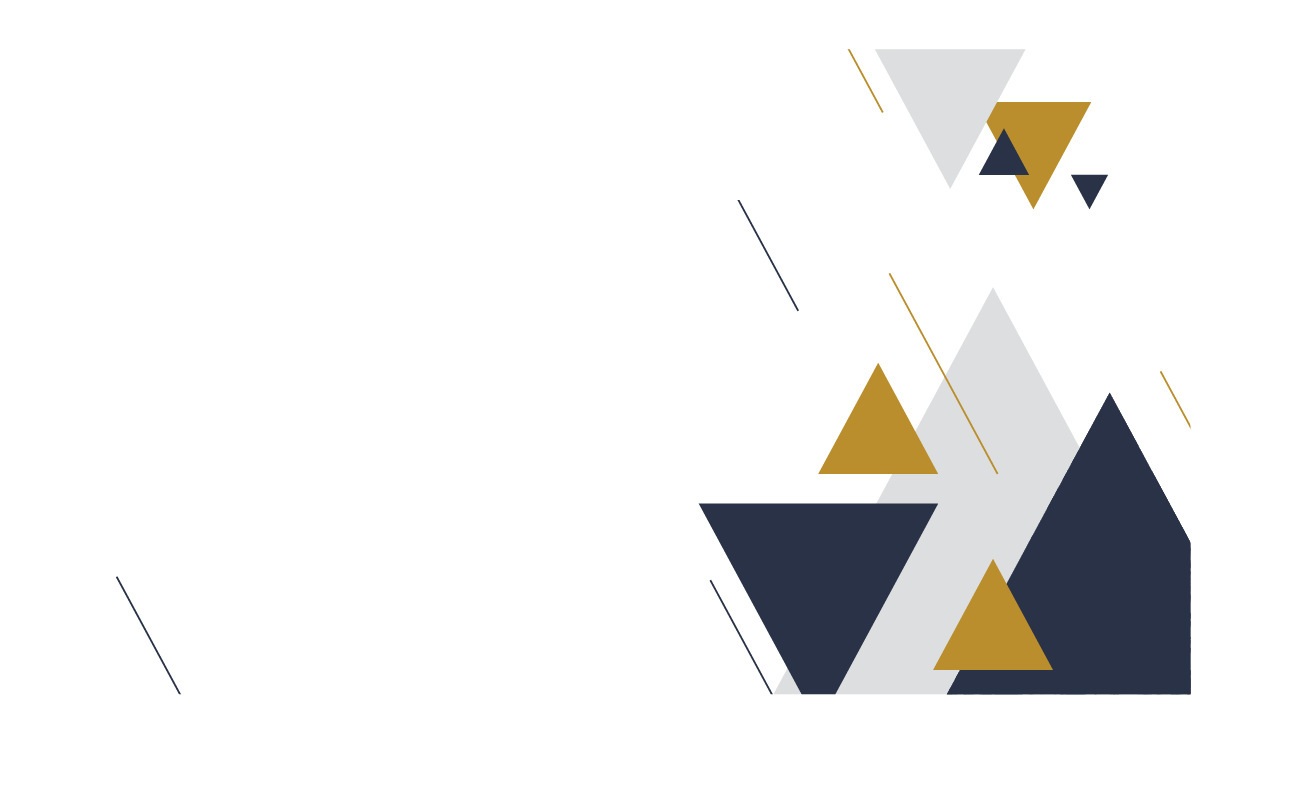 优秀项目展示
Lorem ipsum dolor sit amet, consectetur adipiscing elit. Integer dolor quam
03
请输入标题
输入标题
Please enter text here.Please enter text here.Please enter text here.Please enter text here.Please enter text here.Please enter text here
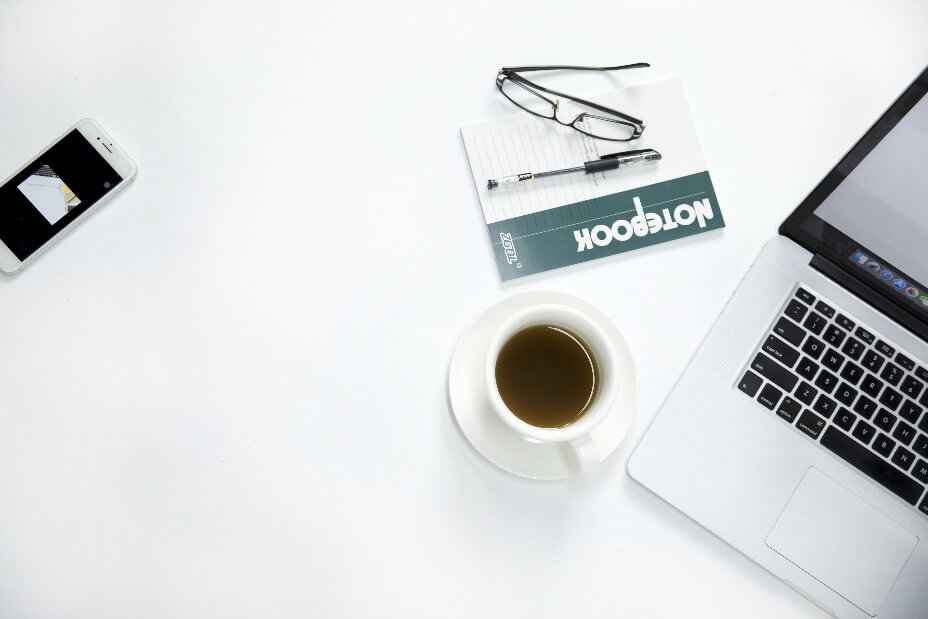 输入标题
Please enter text here.Please enter text here.Please enter text here.Please enter text here.Please enter text here.Please enter text here
请输入标题
点击添加文本
点击添加文本
点击添加文本
点击添加文本
用户可以在投影仪或者计算机上进行演示也可以将演示文稿打印出来制作成胶片以便应用到更广泛的领域中
用户可以在投影仪或者计算机上进行演示也可以将演示文稿打印出来制作成胶片以便应用到更广泛的领域中
用户可以在投影仪或者计算机上进行演示也可以将演示文稿打印出来制作成胶片以便应用到更广泛的领域中
用户可以在投影仪或者计算机上进行演示也可以将演示文稿打印出来制作成胶片以便应用到更广泛的领域中
请输入标题
输入标题
输入标题
Lorem ipsum dolor sit amet consectetur adipiscing elit nunc enim sem, commodo a rhoncus.
Lorem ipsum dolor sit amet consectetur adipiscing elit nunc enim sem, commodo a rhoncus.
35 %
35 %
65 %
65 %
请输入标题
lorem ipsum dolor sit amet, consectetur adipisicing elit, sed ea commodoconsequat.
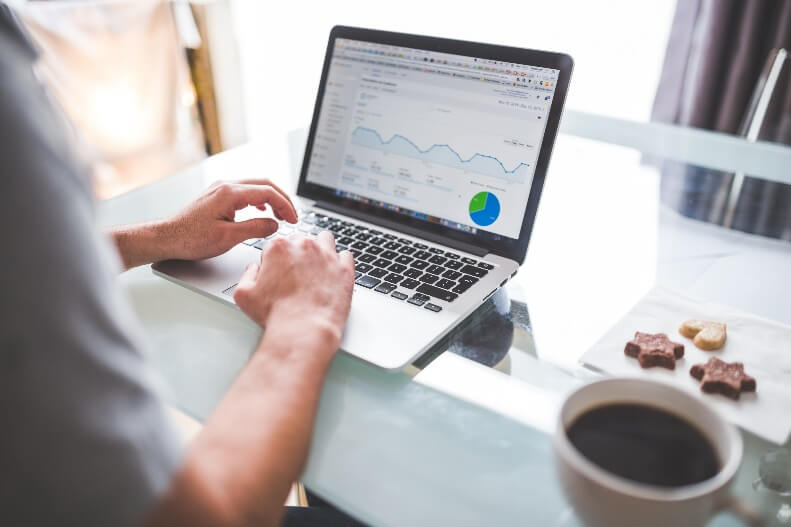 45%
lorem ipsum dolor sit amet, consectetur adipisicing elit, sed ea commodoconsequat.
85%
标题文本
lorem ipsum dolor sit amet, consectetur adipisicing elit, sed ea commodoconsequat.。lorem ipsum dolor sit amet, consectetur adipisicing elit, sed ea commodoconsequat.。lorem ipsum dolor sit amet, consectetur adipisicing elit, sed ea commodoconsequat.
输入标题
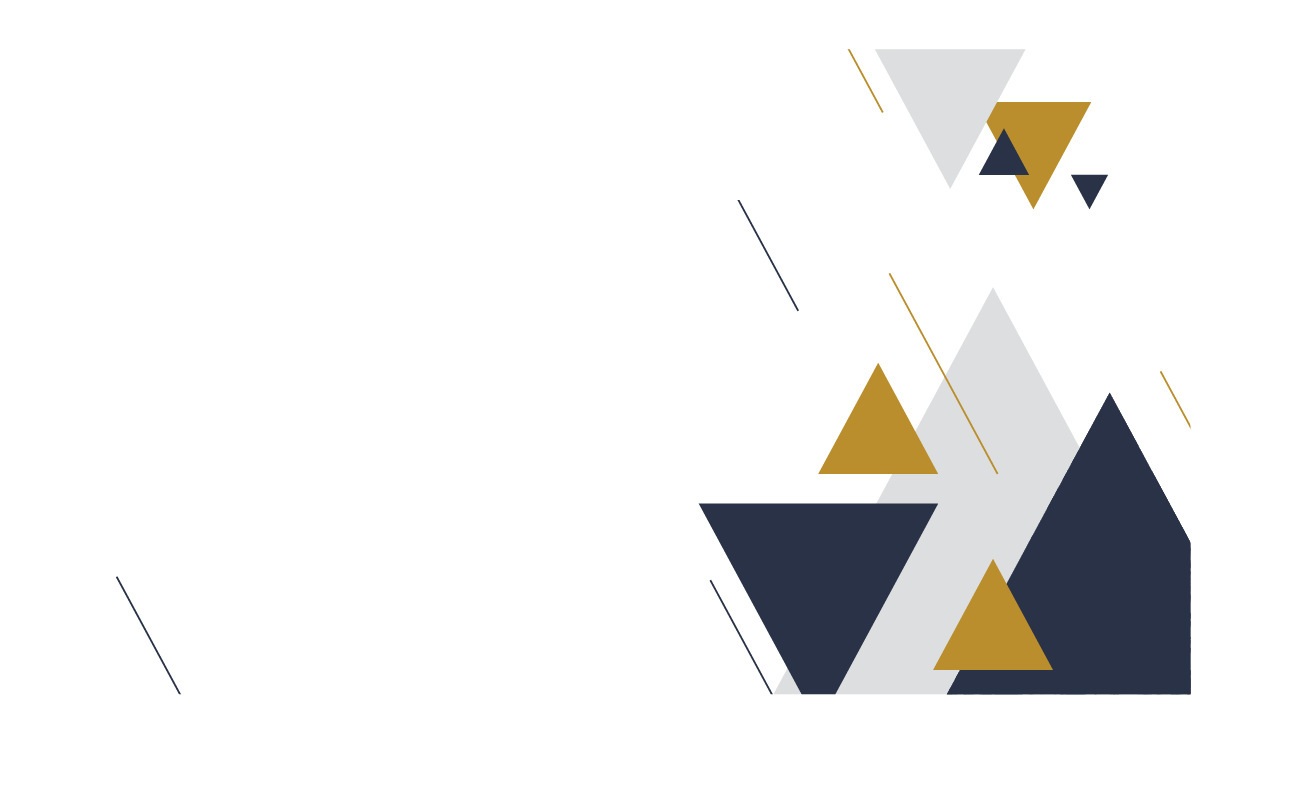 工作不足之处
Lorem ipsum dolor sit amet, consectetur adipiscing elit. Integer dolor quam
04
请输入标题
关键词
关键词
您的内容打在这里，或者通过复制您的文本后，在此框中选择粘贴
您的内容打在这里，或者通过复制您的文本后，在此框中选择粘贴
关键词
关键词
您的内容打在这里，或者通过复制您的文本后，在此框中选择粘贴
您的内容打在这里，或者通过复制您的文本后，在此框中选择粘贴
请输入标题
此处添加标题内容
此处添加标题内容
点击输入简要文字内容，文字内容需概括精炼，不用多余的文字修饰，言简意赅的说明分项内容。
点击输入简要文字内容，文字内容需概括精炼，不用多余的文字修饰，言简意赅的说明分项内容。
此处添加标题内容
此处添加标题内容
点击输入简要文字内容，文字内容需概括精炼，不用多余的文字修饰，言简意赅的说明分项内容。
点击输入简要文字内容，文字内容需概括精炼，不用多余的文字修饰，言简意赅的说明分项内容。
请输入标题
01
点击添加标题
您的内容打在这里，或者通过复制您的文本后，在此框中选择粘贴，并选择只保留文字。
02
点击添加标题
您的内容打在这里，或者通过复制您的文本后，在此框中选择粘贴，并选择只保留文字。
03
点击添加标题
您的内容打在这里，或者通过复制您的文本后，在此框中选择粘贴，并选择只保留文字。
请输入标题
01
02
03
04
添加标题
添加标题
添加标题
添加标题
完成模高和
图高的作业
争取尽快做
好不能再拖
辅助软件可以
为幻灯片提供
很好的辅助等
有必要去学习
形成思路风格
仔细考量细节 
把每一步做好
这是并列关系
的表达方式之
你可以输入其
他的内容代替
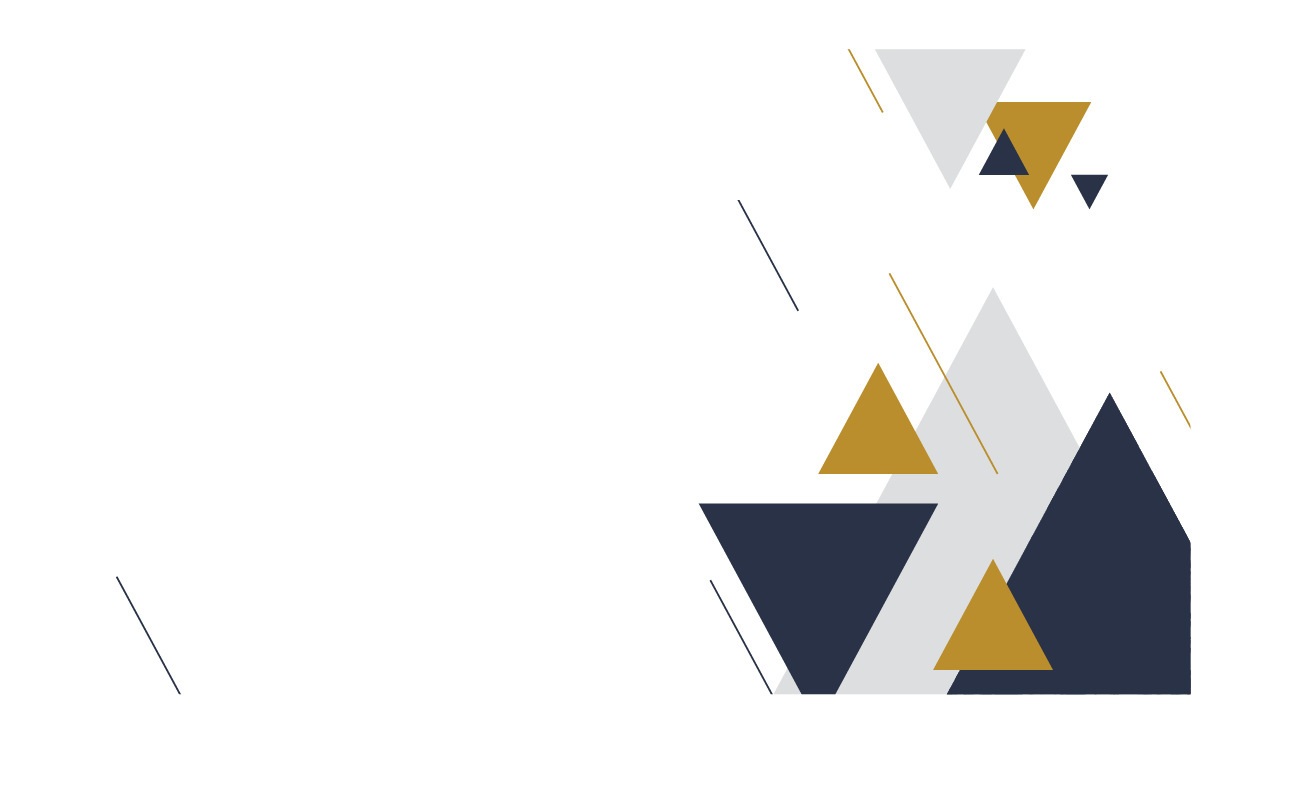 未来工作规划
Lorem ipsum dolor sit amet, consectetur adipiscing elit. Integer dolor quam
05
请输入标题
输入标题
Please enter text here.Please enter text here.Please enter text here.Please enter text here.Please enter text here.Please enter text here
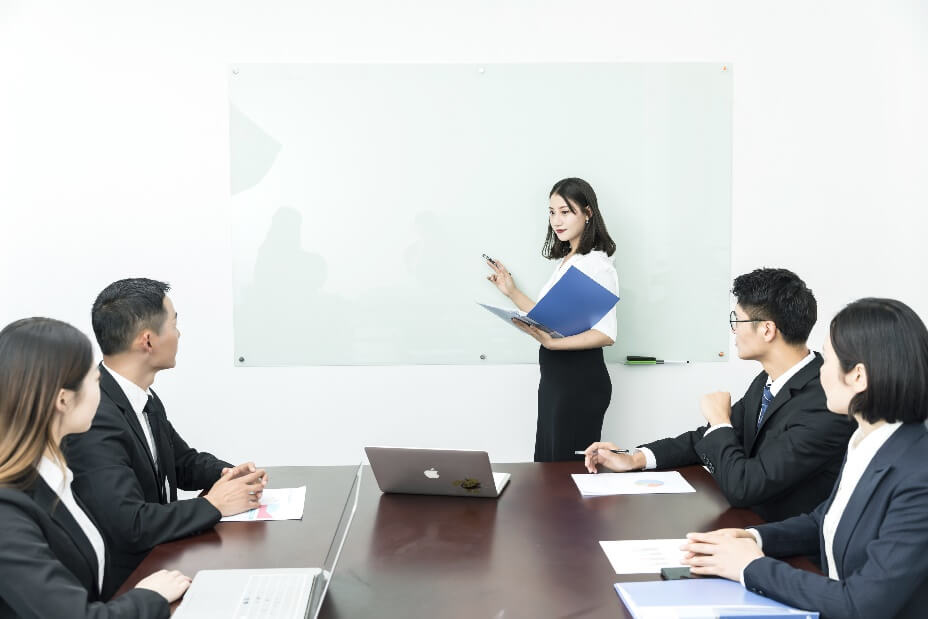 输入标题
Please enter text here.Please enter text here.Please enter text here.Please enter text here.Please enter text here.Please enter text here
请输入标题
2
1
3
标题文字添加
标题文字添加
标题文字添加
用户可以在投影仪或者计算机上进行演示也可以将演示文稿打印出来制作成胶片以便应用到更广泛的领域中
用户可以在投影仪或者计算机上进行演示也可以将演示文稿打印出来制作成胶片以便应用到更广泛的领域中
用户可以在投影仪或者计算机上进行演示也可以将演示文稿打印出来制作成胶片以便应用到更广泛的领域中
请输入标题
在此添加说明文字在此添加说明文字
50%
点击添加标题
点击添加标题
10%
您的内容打在这里，或者通过复制您的文本后，在此框中选择粘贴，并选择只保留文字。
您的内容打在这里，或者通过复制您的文本后，在此框中选择粘贴，并选择只保留文字。
30%
60%
点击添加标题
您的内容打在这里，或者通过复制您的文本后，在此框中选择粘贴，并选择只保留文字。
点击添加标题
您的内容打在这里，或者通过复制您的文本后，在此框中选择粘贴，并选择只保留文字。您
请输入标题
点击添加标题
点击添加标题
您的内容打在这里，或者通过复制您的文本后，在此框中选择粘贴，并选择只保留文字。
您的内容打在这里，或者通过复制您的文本后，在此框中选择粘贴，并选择只保留文字。
标题
标题
标题
标题
点击添加标题
点击添加标题
您的内容打在这里，或者通过复制您的文本后，在此框中选择粘贴，并选择只保留文字。
您的内容打在这里，或者通过复制您的文本后，在此框中选择粘贴，并选择只保留文字。
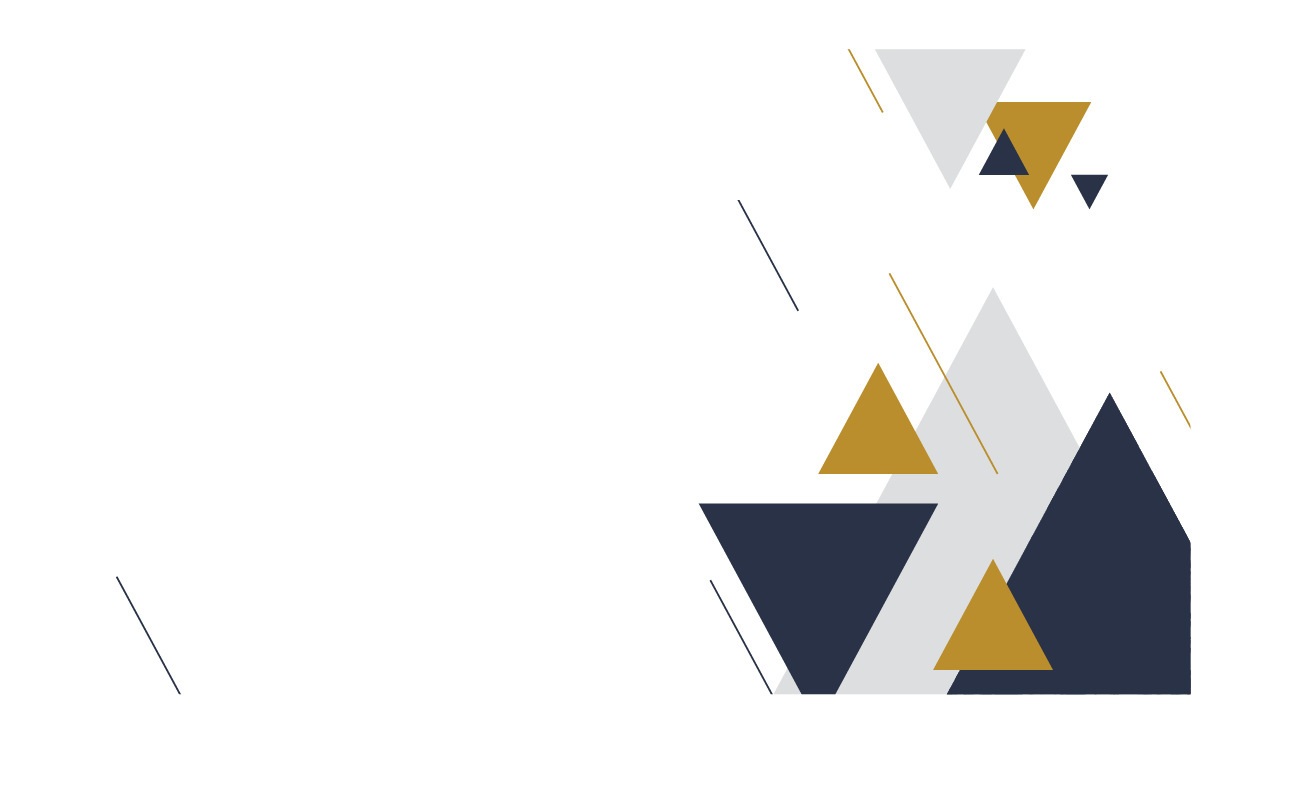 20XX
汇报人：XXX
时间：20XX年XX月
谢谢观看！
POWERPOINT TEMPLET